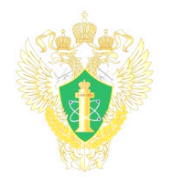 ФЕДЕРАЛЬНАЯ СЛУЖБА по экологическому,  технологическому и атомному надзору
Северо-Европейское межрегиональное территориальное управление по надзору за ядерной и радиационной безопасностью
Об итогах работы  Северо-Европейского МТУ по надзору за ЯРБ Ростехнадзора 
в 2020 году
Перевощиков Сергей Георгиевич
Руководитель Северо-Европейского межрегионального территориального  управления по надзору за ядерной и радиационной безопасностью Ростехнадзора
Санкт-Петербург 
2021
[Speaker Notes: Этот шаблон можно использовать как начальный файл для представления учебных материалов группе слушателей.

Разделы
Для добавления разделов щелкните слайд правой кнопкой мыши. Разделы позволяют упорядочить слайды и организовать совместную работу нескольких авторов.

Заметки
Используйте раздел заметок для размещения заметок докладчика или дополнительных сведений для аудитории. Во время воспроизведения презентации эти заметки отображаются в представлении презентации. 
Обращайте внимание на размер шрифта (важно обеспечить различимость при ослабленном зрении, видеосъемке и чтении с экрана)

Сочетаемые цвета 
Обратите особое внимание на графики, диаграммы и надписи. 
Учтите, что печать будет выполняться в черно-белом режиме или в оттенках серого. Выполните пробную печать, чтобы убедиться в сохранении разницы между цветами при печати в черно-белом режиме или в оттенках серого.

Диаграммы, таблицы и графики
Не усложняйте восприятие: по возможности используйте согласованные, простые стили и цвета.
Снабдите все диаграммы и таблицы подписями.]
Основные направления работы нашего Управления в 2020 году определялись планами Ростехнадзора,  Ежегодным планом проведения плановых проверок юридических лиц на 2020 год и Планом проведения плановых проверок органов государственной власти на 2020 год.  

     Мероприятия, намеченные планами работ, выполнены: 
из 103 запланированных проверок – было организовано и проведено 77 плановых проверок поднадзорных организаций и 2 плановые проверки органов государственной власти. 

     1  проверка в установленном порядке  была исключена из плана в связи с прекращением деятельности проверяемой  организации в области использования атомной энергии;
2
В целях нераспространения коронавирусной инфекции (COVID-19) на территории Российской Федерации и  защиты здоровья населения 19 плановых проверок юридических лиц были исключены из Ежегодного плана проведения плановых проверок юридических лиц на 2020 год  и 1 плановая проверка органов государственной власти исключена из Сводного плана проведения плановых проверок органов государственной власти на 2020 год.

	3 проверки не состоялись по причине отсутствия юридического лица по адресу местонахождения.

	В соответствии с требованиями Федерального закона о защите прав юридических лиц (№ 294-фз) все  организации заблаговременно извещаются о предстоящей проверке.
3
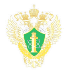 Проверки, проведенные в 2020 году
Северо-Европейское МТУ по надзору за ЯРБ Ростехнадзора
Диаграмма № 1
При проведении проверок выявлено
355 нарушений требований норм и правил 
в ОИАЭ и условий действия лицензий.
На диаграмме 1 представлены все виды проведенных в 2020 году проверок.
   Как видно из диаграммы, всего было проведено  1752 проверки.
  Основная часть проверок – это мероприятия, проведенные на особо опасных ядерных и радиационных объектах, в рамках режима постоянного надзора (перечень этих объектов утвержден Распоряжением Правительства Российской Федерации от 23 апреля 2012 года № 610-р) – 1562 проверки. 
   
	Далее, это:
     Внеплановые проверки при выполнении процедур лицензирования деятельности в области атомной энергии по заявлениям соискателей лицензий и  регистрации предприятий 4-5 категории опасности – 89,
     Внеплановые инспекции по проверке выполнения ранее выданных предписаний – всего 9,
     Внеплановые проверки по заявлениям организаций перед началом выполнения ядерно- или радиационно опасных работ -3;
   Плановые проверки – 79;  
   Проверки при сооружении объектов (по стройнадзору)  - 10.
5
В результате проведенных в 2020 году проверок выявлено и предписано к устранению 355 нарушений требований норм и правил и условий действия лицензий.
	Наибольшее число нарушений выявлено при проведении проверок объектов капитального строительства  - 118.
	На следующей диаграмме 2 представлено распределение выявленных нарушений применительно к объектам и отдельным видам деятельности.
6
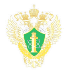 РЕЗУЛЬТАТЫ АНАЛИЗА НАРУШЕНИЙ ПРИМЕНИТЕЛЬНО К ОБЪЕКТАМ 
И ОТДЕЛЬНЫМ ВИДАМ НАДЗОРА
Северо-Европейское МТУ по надзору за ЯРБ Ростехнадзора
Диаграмма 2
7
Северо-Европейское МТУ по надзору за ЯРБ Ростехнадзора
СРАВНИТЕЛЬНЫЕ ПОКАЗАТЕЛИ НАДЗОРНОЙ ДЕЯТЕЛЬНОСТИ за 2018-2020  гг.
18
К типовым нарушениям обязательных требований при осуществлении надзора, относятся: 
невыполнение в установленный срок законного предписания федерального органа исполнительной власти, осуществляющего федеральный государственный надзор в области использования атомной энергии (статья 19.5 часть 17 КоАП);
осуществление предпринимательской деятельности с нарушением требований и условий, предусмотренных специальным разрешением (лицензией) (статья 14.1 часть 3 КоАП);
 нарушения требований условий действия лицензий в части информирования лицензирующего органа об изменениях в документах (например: изменения в структуре организации и самой Программы обеспечения качества), предоставленных на этапе получения лицензии;
9
к наиболее типичным нарушениям ФНиП относятся нарушения «Требований к программам обеспечения качества для объектов использования атомной энергии», НП-090-11 в части соблюдения установленных требований к обеспечению качества выполнения разрешенных работ;
нарушения обязательных требований законодательства, норм, правил и условий действия лицензий при сооружении объектов использования атомной энергии.
10
По итогам проведённых проверок в отношении поднадзорных организаций и иных мероприятий по контролю за соблюдением требований ФНиП в области использования атомной энергии и условий действия лицензий за 2020 год по фактам выявленных нарушений составлены протоколы о выявленных нарушениях ФНиП в области использования атомной энергии. 
   	По результатам рассмотрения протоколов уполномоченными должностными лицами вынесены постановления:
О наложении 32 административных штрафов:
На юридических лиц –  10 на общую сумму 1340 тыс.руб. (в 2019 году  - 25 на общую сумму 5050 тыс.руб. ), 
На должностных (физических) лиц  – 22 на общую сумму 465 тыс.руб. (в 2019 году - 15, на общую сумму   354 тыс. руб.),
О вынесении 5 предупреждений.
Сравнительные показатели представлены на следующем слайде
11
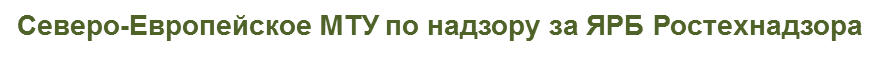 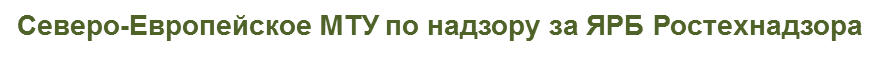 СРАВНИТЕЛЬНЫЕ ПОКАЗАТЕЛИ АДМИНИСТРАТИВНЫХ МЕР за 202018-2020 годы
23
В 2020 году было приостановлено действие 5 лицензий  за нарушения лицензиатами условий действия выданных лицензий и невыполнение предписаний.
 
	В 2020 году за нарушения условий действия лицензий было аннулировано 3 лицензии (ООО «Компания КРУС-Запад» - 2 лицензии и 1 - ООО «Автоматика и связь») .

	Также в 2020 году применялись  меры профилактического воздействия в виде Предостережений. Всего оформлено  и направлено в поднадзорные организации 9 Предостережений.
13
Нарушения в работе поднадзорных ядерно- и радиационно опасных объектов в 2020 году
Атомные станции
В отчётный период произошло  12 нарушений в работе блоков атомных станций, из них:	 
на Курской атомной станции - 1; 
на Ленинградской атомной станции (с учётом ЛАЭС-2) - 9; 
на Смоленской атомной станции – 2. 

По сравнению с 2019 годом число нарушений в работе блоков АС в 2020 году уменьшилось на 3 (на 20%). Наблюдается тенденция к повышению тяжести нарушений (категорий), тяжесть нарушений по шкале INES увеличилась: с 0 уровня  до 1 уровня.
Со стороны отделов инспекций ЯРБ на АЭС Управления в рамках постоянного государственного надзора был обеспечен контроль за работой комиссий по расследованию нарушений в работе АС: установленные нормами и правилами  процедуры и сроки проведения расследований нарушений соблюдались.
Исследовательские ядерные реакторы и установки
В отчетный период на поднадзорных объектах - ИЯУ аварий, нарушений в работе ИЯУ, не было.
14
Объекты ядерного топливного цикла
	В 2020 году  на поднадзорных объектах использования атомной энергии  было зафиксировано 2 нарушения в работе радиационного источника АО «Радиевый институт имени В.Г. Хлопина».

Ядерно-энергетические установки судов и объекты их жизнеобеспечения
На ядерных энергетических установках судов ФГУП «Атомфлот» в 2020 году произошло 61 нарушение в работе (в 2019 -21). По сравнению с 2019 годом количество нарушений в работе объектов использования атомной энергии ФГУП «Атомфлот» в 2020 году увеличилось в 3 раза.
Анализ эксплуатационных происшествий показывает, что большинство нарушений составляют экстренное снижение мощности РУ головного УАЛ проекта 22220 «Арктика», из-за ложного срабатывания систем аварийной защиты реакторов, вызванное проведением пуско-наладочных работ и проведением комплексных швартовых ходовых испытаний заказа, а также недостаточного опыта оперативного персонала при эксплуатации РУ.
Выбросов и сбросов радиоактивных продуктов в результате нарушений в работе - не было.
15
Радиационно-опасные объекты организаций 
В  работе РОО произошло 10 нерадиационных происшествий класса П-2. Радиационного воздействия на персонал и радиоактивного загрязнения окружающей среды не было.
16
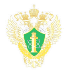 Сравнительные данные числа происшествий (нарушений) в работе объектов
за 2018 - 2020 годы
Северо-Европейское МТУ по надзору за ЯРБ Ростехнадзора
30
По результатам проведенного в 2020 году анализа деятельности поднадзорных организаций и надзорной деятельности, осуществляемой Северо-Европейским МТУ по надзору за ЯРБ Ростехнадзора, можно сделать вывод, что состояние обеспечения безопасности поднадзорных объектов использования атомной энергии, как в целом, так и по основным направлениям надзора - удовлетворительное.
Ядерных и радиационных аварий, происшествий и других нарушений с выходом в окружающую среду радиоактивных веществ за отчетный период не было. По происшествиям (нарушениям в работе) на поднадзорных Управлению объектов использования атомной энергии проведены расследования и приняты корректирующие меры.
18
Общее состояние систем учета и контроля в проверенных Управлением организациях в основном соответствует требованиям федеральных норм и правил ведения учёта и контроля ядерных материалов. 
Состояние физической защиты ядерных материалов и установок в проверенных отделами Управления организациях в основном соответствует требованиям  федеральных норм и правил и иных руководящих документов по обеспечению физической защиты ядерных материалов, ядерных установок и пунктов хранения ядерных материалов.
Все это позволяет поднадзорным ядерным объектам осуществлять деятельность в области использования атомной энергии в соответствии с условиями выданных лицензий Ростехнадзора.
19
Северо-Европейским МТУ по надзору за ЯРБ Ростехнадзора, выполняя возложенные задачи по предоставлению государственных услуг, в 2020 году выдано: 

135 лицензий организациям на различные виды деятельности в области использования атомной энергии. По результатам рассмотрения комплектов документов отказано в выдаче лицензий 6 организациям - соискателям лицензий.

603 разрешения персоналу объектов использования атомной энергии на право ведения работ

2 разрешения поднадзорным организациям на выбросы и сбросы радиоактивных веществ в окружающую среду, имеющим ядерно- и радиационно опасные объекты 

	Сравнительные данные приведены на следующих двух слайдах
20
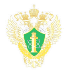 Количественные показатели лицензионно-разрешительной деятельности за 2018 - 2020 г.г.
Северо-Европейское МТУ по надзору за ЯРБ Ростехнадзора
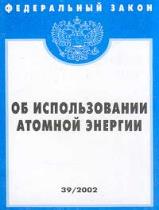 21
Северо-Европейское МТУ по надзору за ЯРБ Ростехнадзора
Динамика изменения количественных показателей лицензионно-разрешительной деятельности за 2018 - 2020 г.г.
22
Как видно из диаграмм, количество выданных разрешений на право ведения работ в области использования атомной энергии персоналу объектов использования атомной энергии  и число выданных лицензий в течение трех последних лет уменьшается.

При выполнении лицензионного и разрешительного процесса Управлением проводилась проверка представленной организациями документации, организовывались проверки готовности организаций осуществлять заявленную деятельность,  составлялись технические задания на проведение экспертизы безопасности и заявленной деятельности, при выдаче разрешений инспекторский состав принимал участие в проверке знаний требований норм и правил по безопасности у персонала.
23
В заключении хочу сказать:
успешное выполнение задач Управления по обеспечению надзора за ядерной и радиационной безопасностью объектов использования атомной энергии невозможно без активного и ответственного подхода всех организаций и их работников к безусловному выполнению требований федеральных норм и правил по безопасности в области использования атомной энергии и условий действия лицензий.
24
БЛАГОДАРЮ ЗА ВНИМАНИЕ
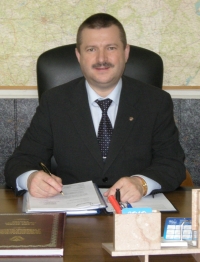 Руководитель
Перевощиков  Сергей Георгиевич 
г. Санкт-Петербург, ул. Малая Монетная, 2, 
тел. (812)346-19-16; эл.почта: se-nrs@gosnadzor.ru
25